Die komplette CRM-Lösung für Ihre Kontakte im Innen- und Aussen-Dienst
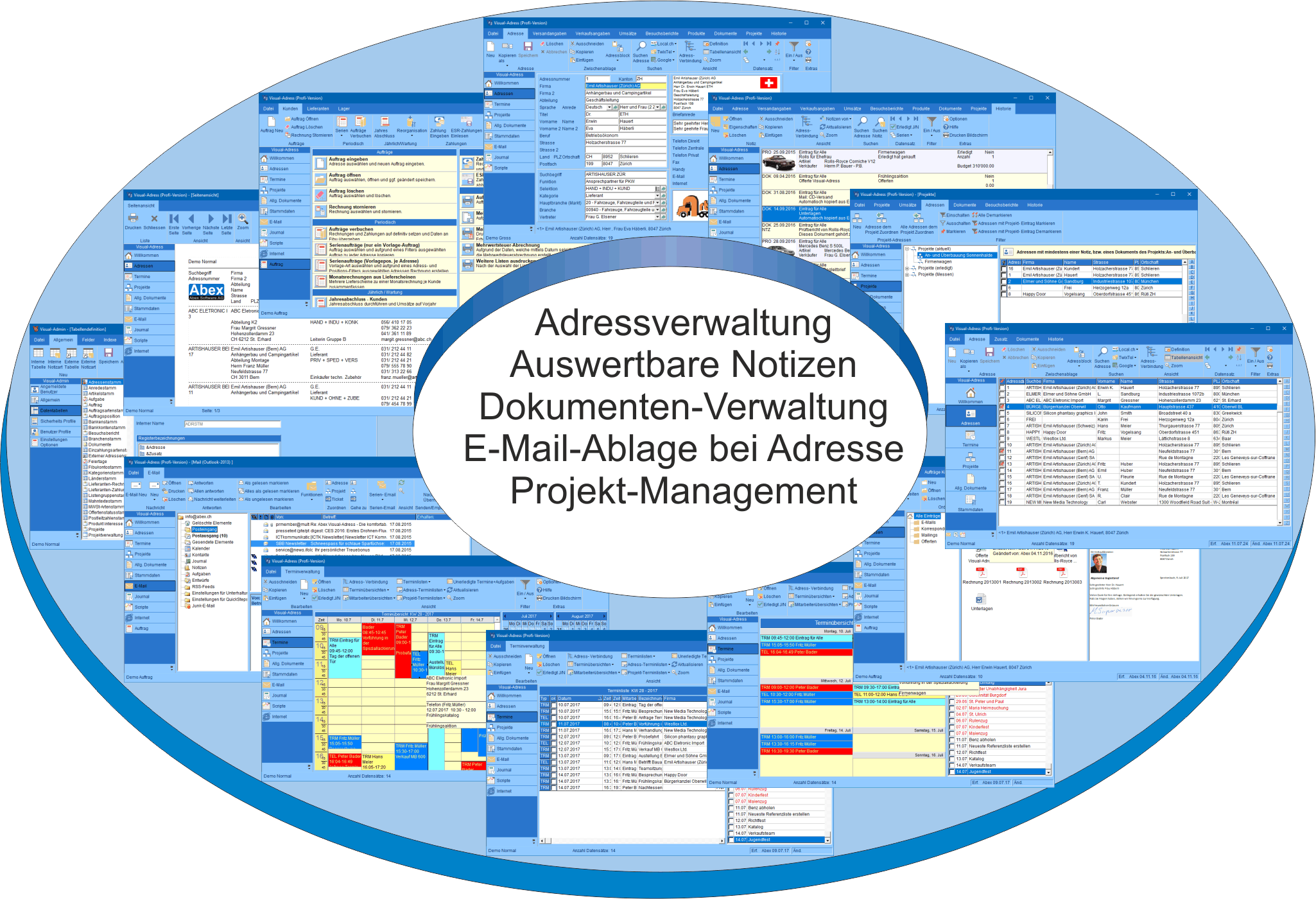 Adressen und Zusatzinformationen
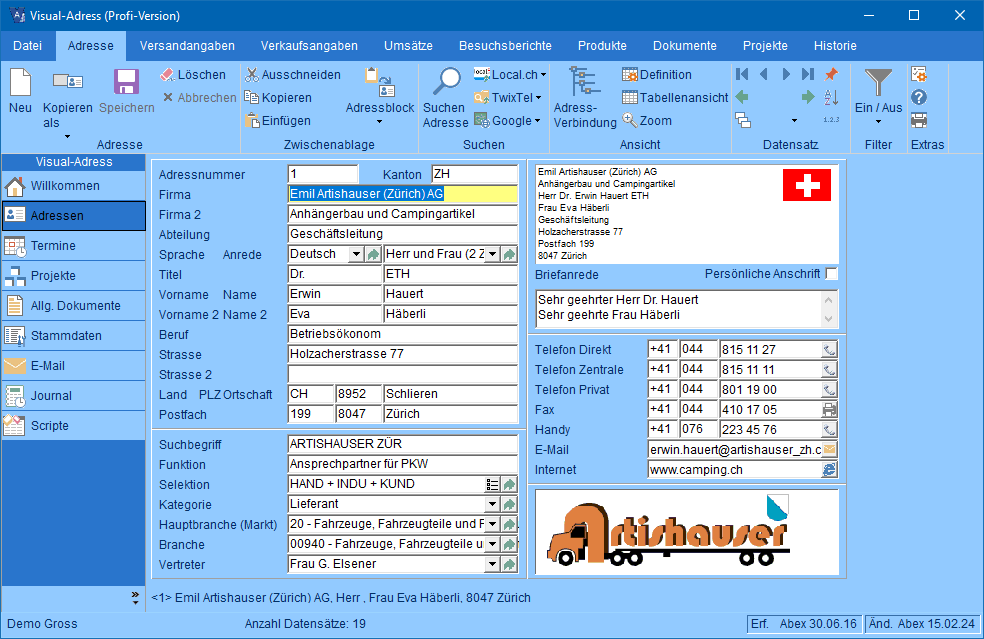 Eingabemasken frei definierbar
Zusatzmasken frei definierbar
Länderspezifische Darstellung
TwixTel-Integration
Prüfung auf doppelte Adressen
Importe / Exporte frei definierbar
Suchen und Finden
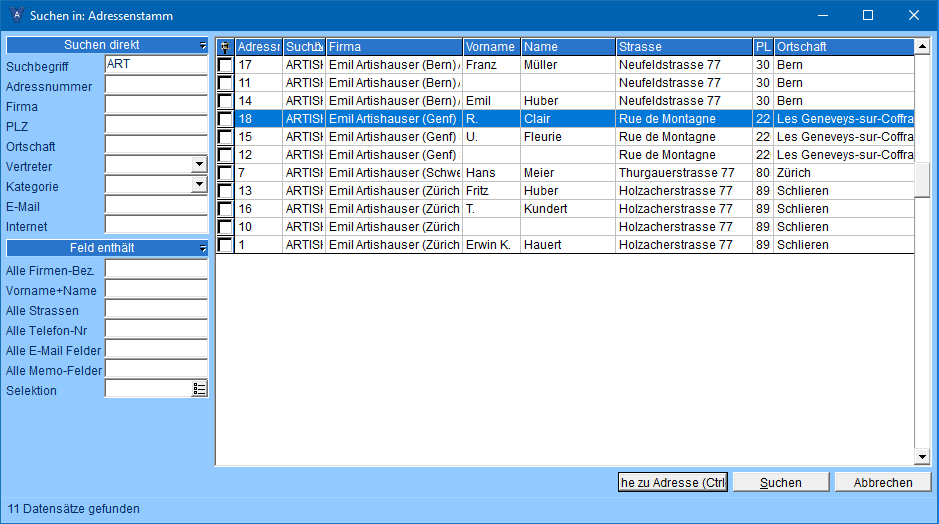 Individuelle Suchmaske
Suchen nach allen Feldern
Teilfeldsuche
Mehrere Felder gleichzeitig
Definition der Ergebnisanzeige
Sortierung durch Klick auf Titel
Auswertbare Notizen
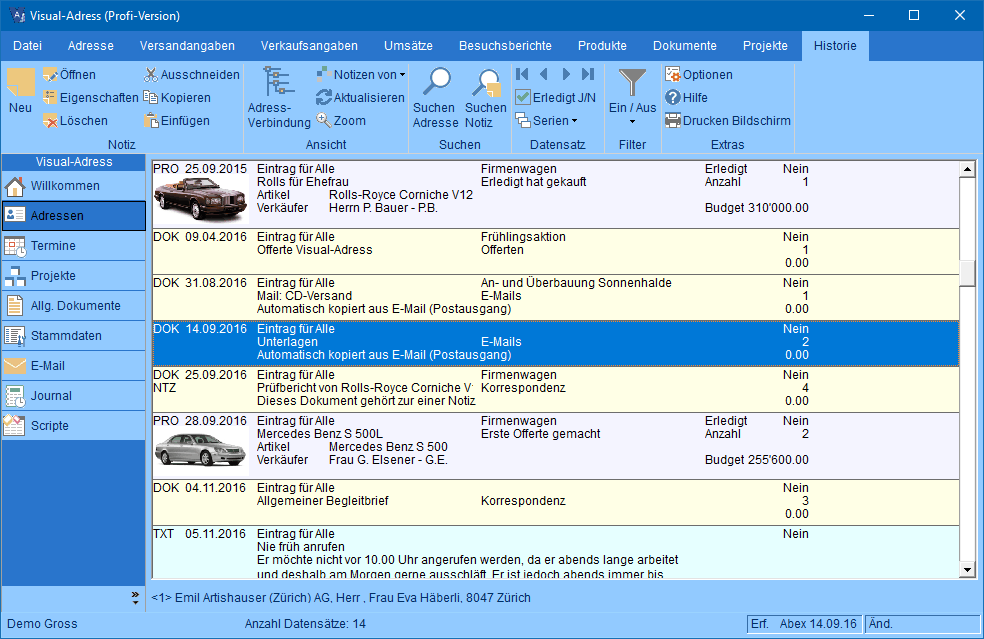 20 verschiedene Notizarten
je 255 Felder frei definierbar
Filter auf alle Felder
Integration von Bildern
Produkteinformationen
Adressbezogene Termine
Termine und Aufgaben
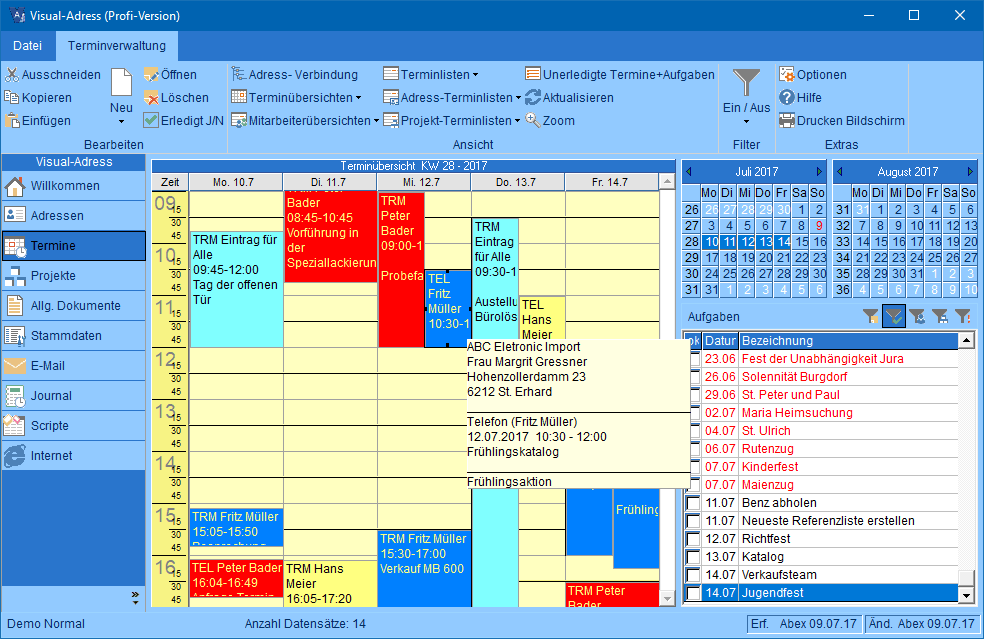 Tages- Monats- Wochenanzeige
Anzeige fälliger Termine
Automatische Erinnerung
Mit Adressen verknüpft
Diverse Filtermöglichkeiten
Abgleich mit Microsoft-Outlook
Dokumentenverwaltung
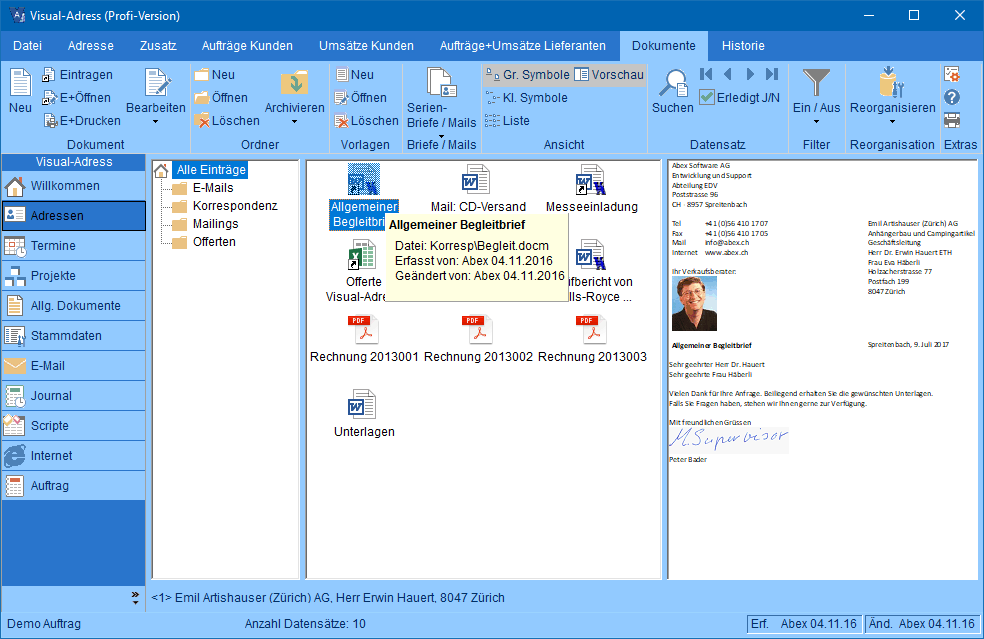 Einheitliche Vorlagen
Zentrale Dokumentenablage
In Ordner unterteilbar
Assistent für Serienbriefe/Mails
Auto-Eintrage bei Adressen
Suchen und Filtern nach Felder
Zusammenarbeit mit Microsoft-Word
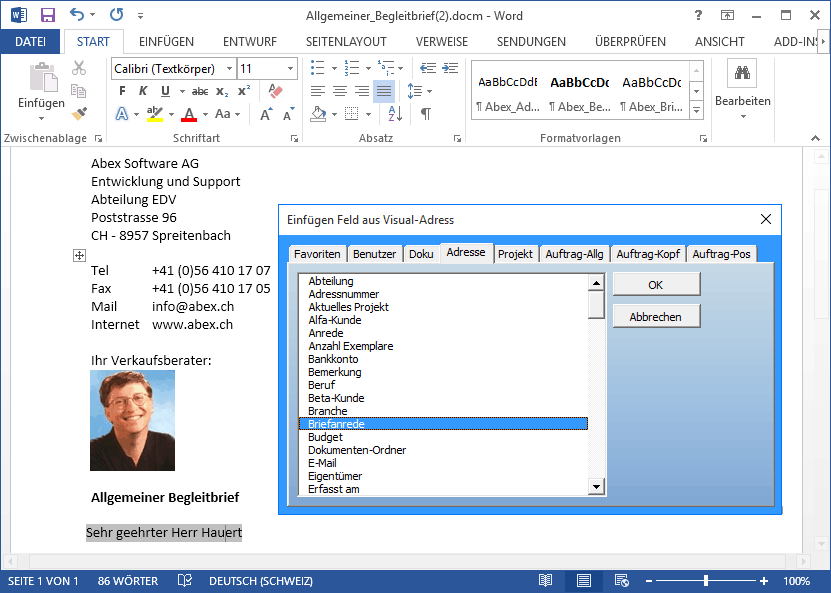 Automatische Aktualisierung
Einfügen von VA-Datenfelder
Einfügen von VA-Benutzerinfos
Einfügen von Funktionen
Einzelbriefe und Serienbriefe
Serien-Emails und Serienfaxe
E-Mail-Verwaltung
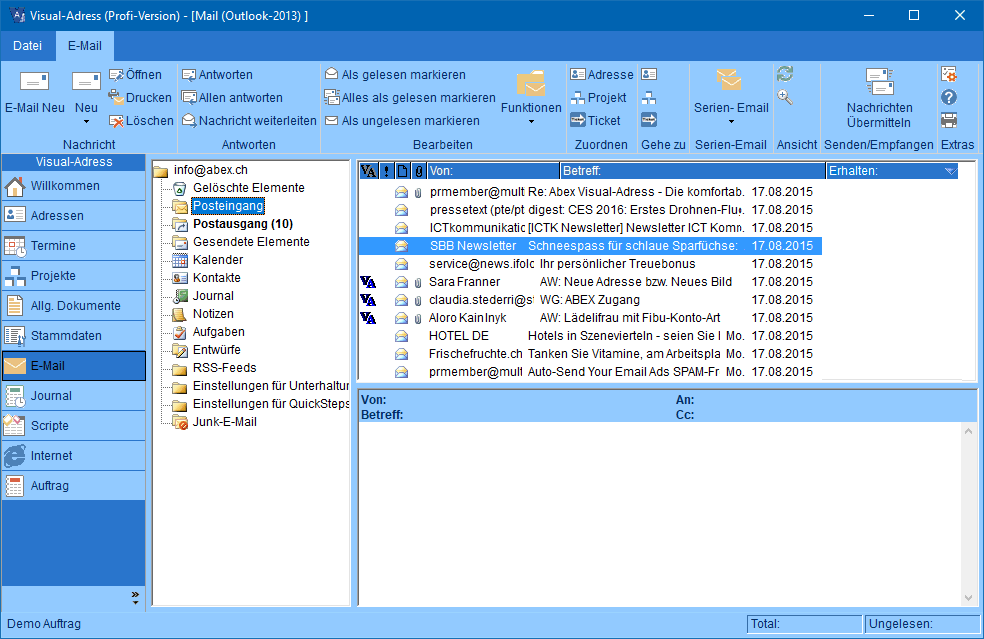 E-Mail-Ablage bei den Adressen
Zusammen mit Microsoft-Outlook
Kopiert E-Mails als .txt, .rtf, .msg
Überprüft Post- Ein-/Ausgang
Direktversand aus Adressmaske
Entlastet Microsoft-Outlook
Projektverwaltung
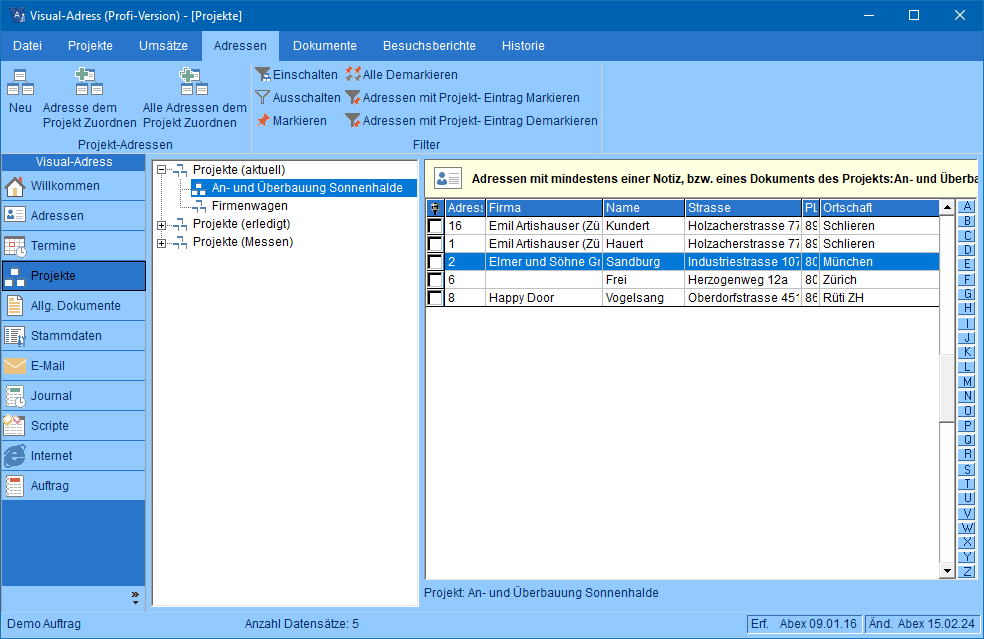 Allgemeine Projektdaten
Strategische Projekt-Adressen
Involvierte Adressen
Historiedaten je Projekt
Dokumente je Projekt
Nutzung bestehender Daten
Listendesigner
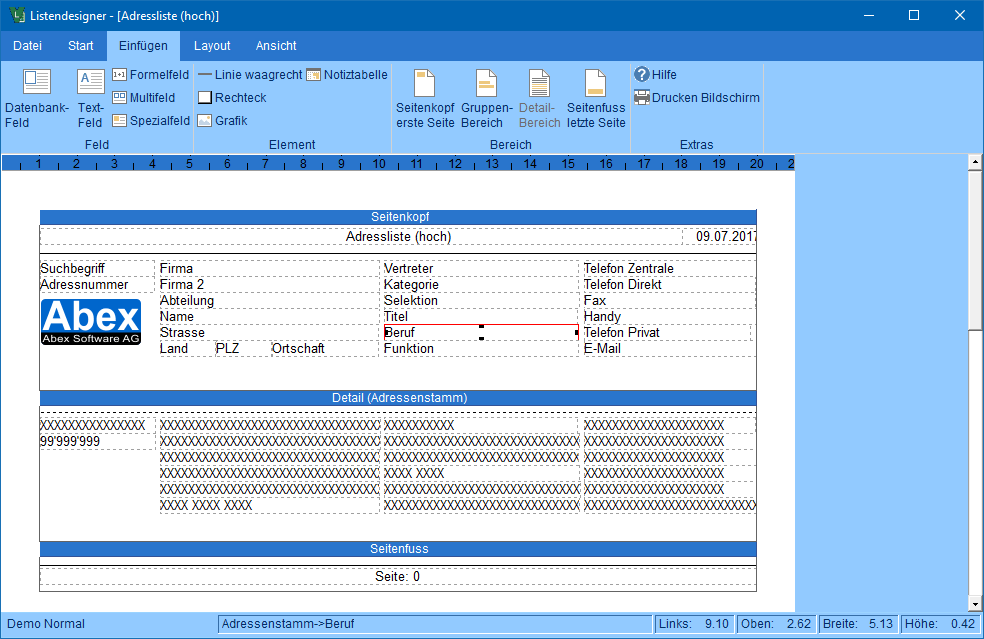 Freie Listengestaltung
Text- und Bildformatierungen
Viele vordefinierte Listen
Berechnungen
Gruppensteuerungen
Vorschau im Designer
Datenbankverwaltung
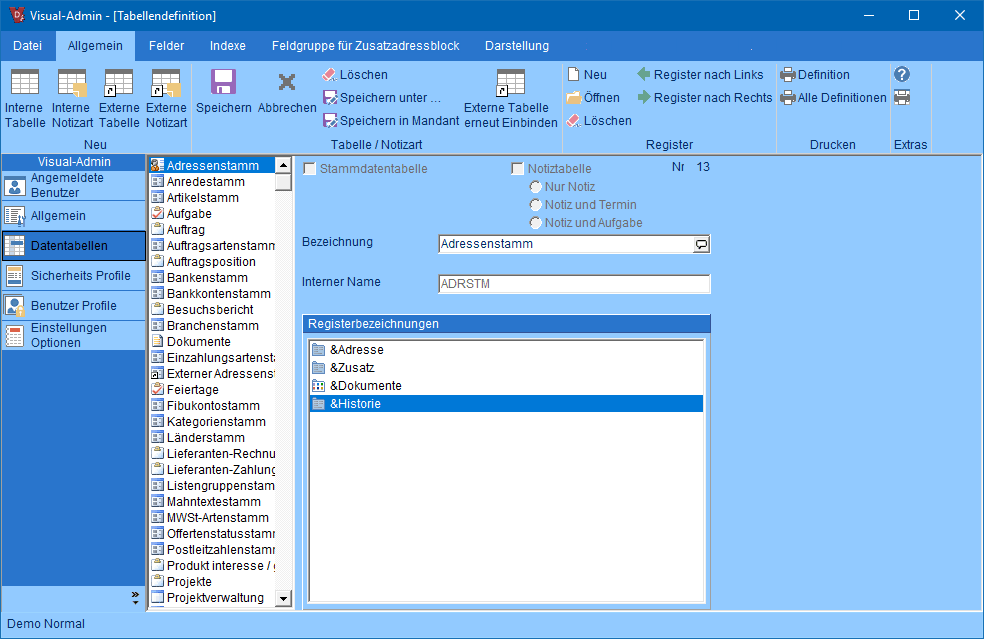 255 frei definierbare Felder je Tabelle
40 verschiedene Feldtypen
Eigene Vorgabewerte je Feld
Formeln für Online-Rechnen
Hinterlegte Tabellen
Gestaltung mit Drag & Drop
Passwortverwaltung
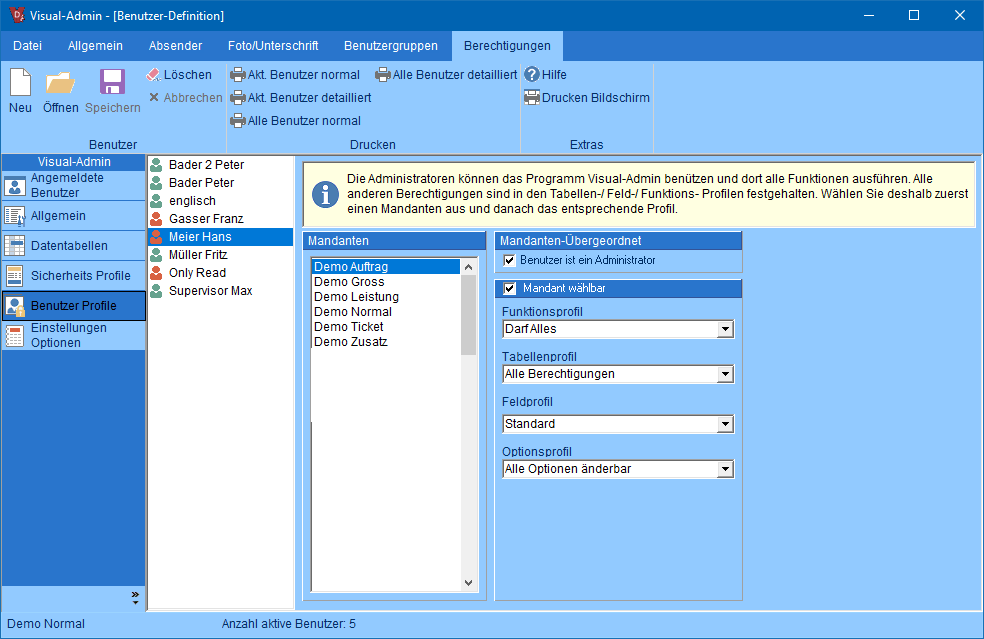 Pro Benutzer 20 Info-Felder
Dialogsprache (D, F, I, E)
Zugriffsteuerung je Mandant
Funktionsprofile
Tabellenprofile
Feldprofile (Berechtigung je Feld)